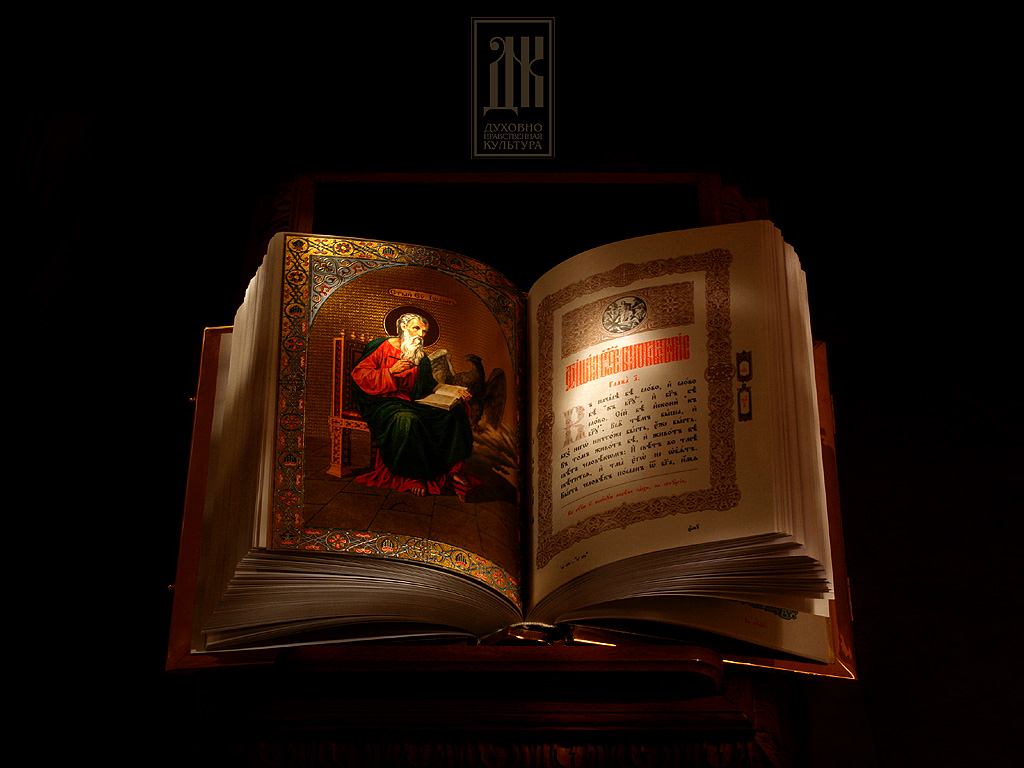 МОУ СОШ  № 1 имени Н. Л. Мещерякова
г. Зарайск
Учитель Беликова Елена Николаевна
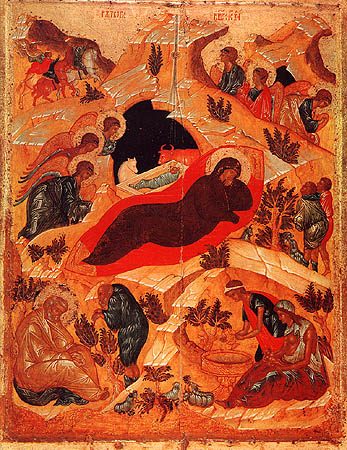 В ожидании Рождества
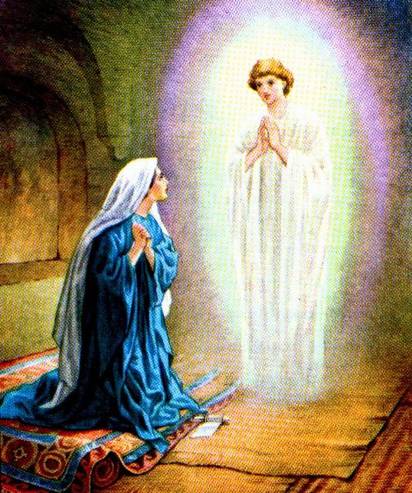 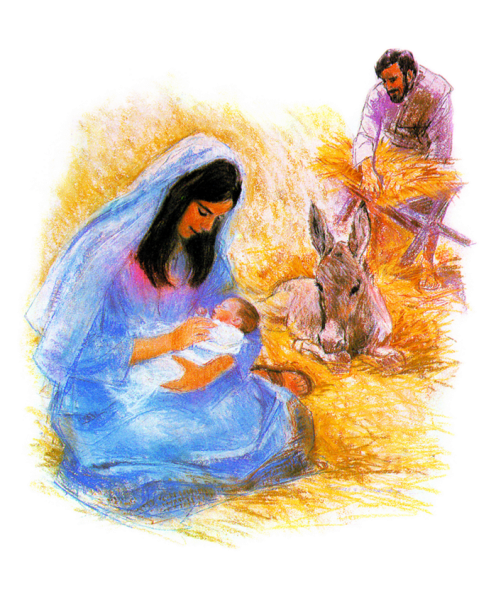 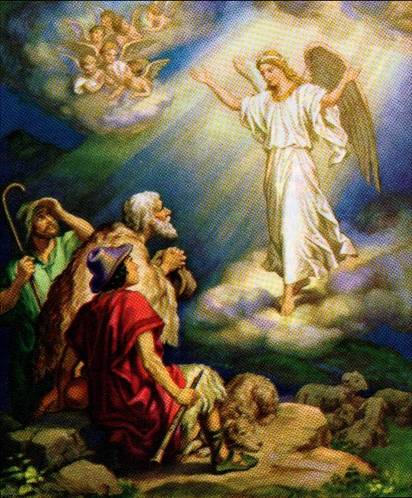 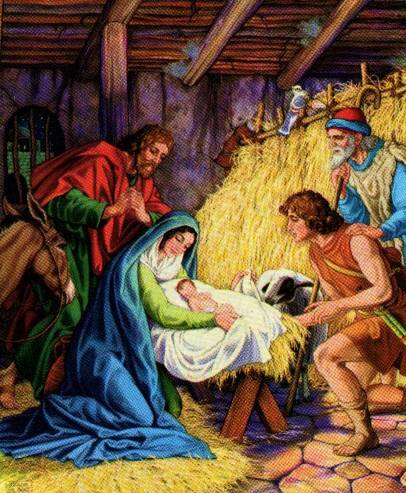 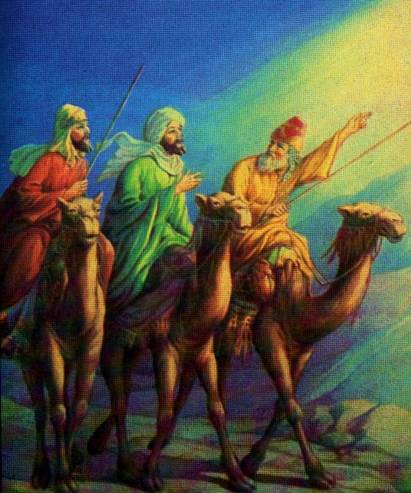 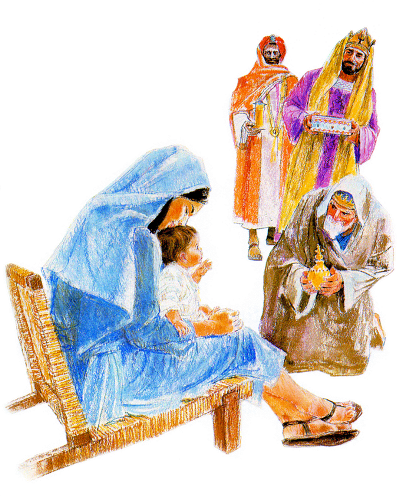 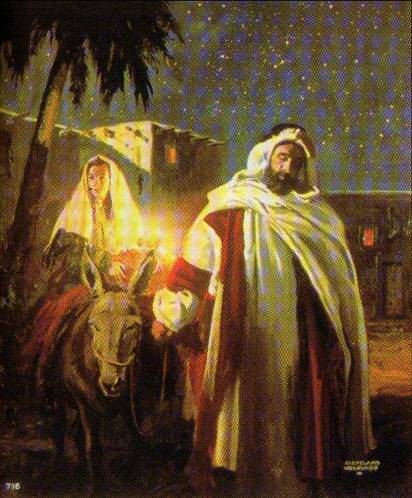 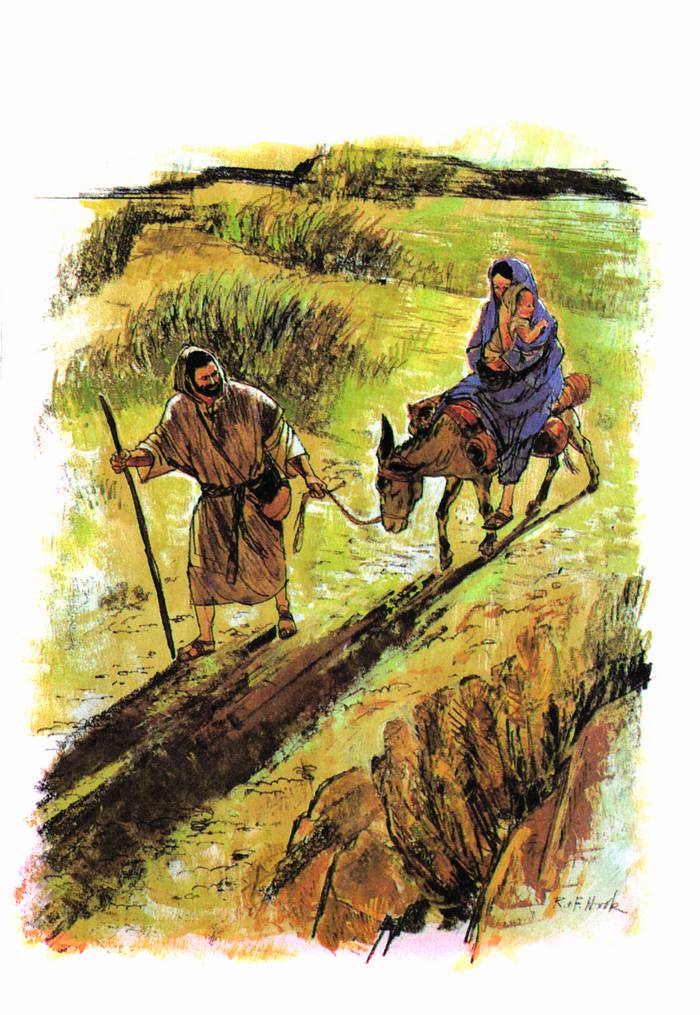 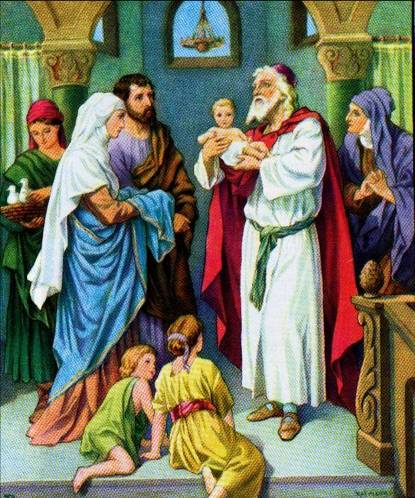 «Ребенок – зеркало семьи; как в капле воды отражается солнце, так в детях отражается нравственная чистота матери и отца»
                 
В. А. Сухомлинский
Семья 
для каждого из нас – это убежище, островок спасения.
Чтобы семья всегда оставалась пристанью спасения, нужно строить свою жизнь и воспитание своих детей  на примере жизни святых.
Правила
дружной семьи
1. Уважай и люби старших.
2. Заботься о младших.
3. Помни, ты в семье – помощник.
Душа спокойна, злобный ветер стих,
Я свечку пред иконой зажигаю…
Святые Гурий, Симон и Авив,
Вам за семью колени преклоняю.

В ней мы как будто золотые звенья,
И в цепь одна судьба сковала нас.
Мы Господу несем благодаренье
За блеск родных и лучезарных глаз.
Отрывок из стихотворения «Семь «Я» Спиридоновой Анастасии
Святые Отцы призывают прежде всего к молитве и труду. Молись и трудись! А главный труд ученика – учёба. 
Необходимо знакомиться с жизнью святых, знать об их отношении к учёбе.
Святые Киpилл и Мефодий
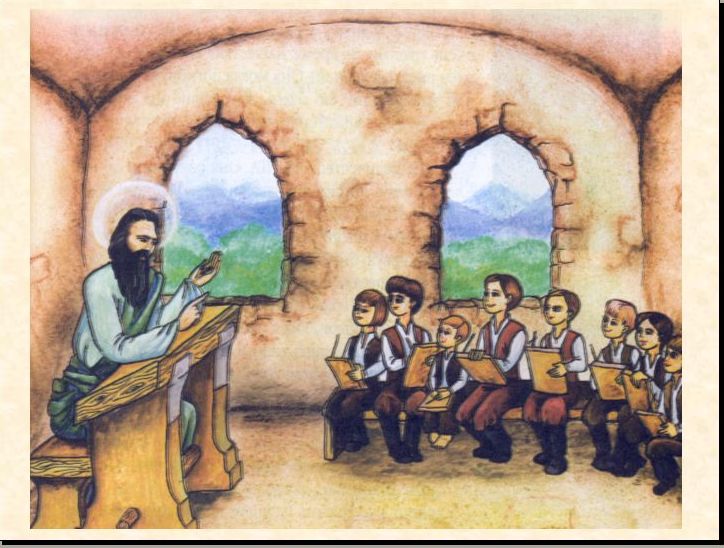 Преподобный Сергий Радонежский
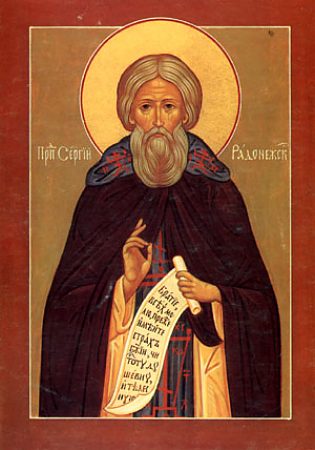 Нестеров М. Видение отроку Варфоломею
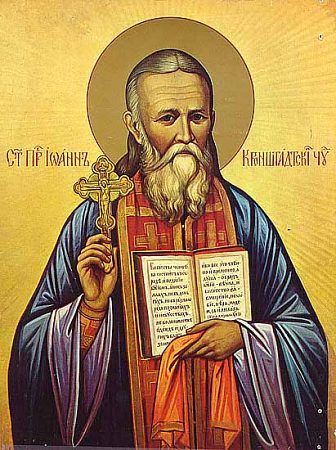 Святой Иоанн Кронштадтский
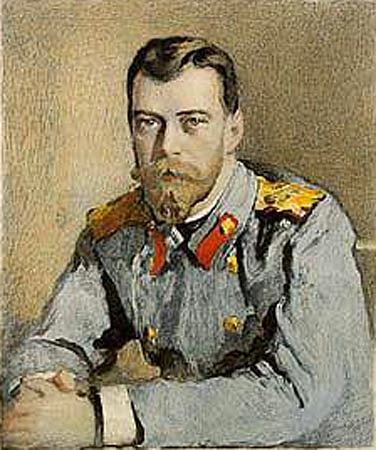 Государь-страстотерпец Николай
Изучение жизни святых 
   помогает воспитывать в детях уважение к старшим, любовь к ближним, послушание, трудолюбие, чувство ответственности за своё Отечество, свою семью;
   формирует интерес к духовному и культурному наследию родного края и страны в целом.
«При образовании чрезвычайно вредно развивать только рассудок и ум, оставляя без внимания сердце, на сердце больше всего нужно обращать внимание…»

Святой праведный 
Иоанн Кронштадтский
Какой дар мы можем принести к празднику Рождества?

   Самый лучший дар – это наше доброе сердце.

   Наше счастье – в счастье других.

   Счастлив тот, кто разливает вокруг себя радость, свет…
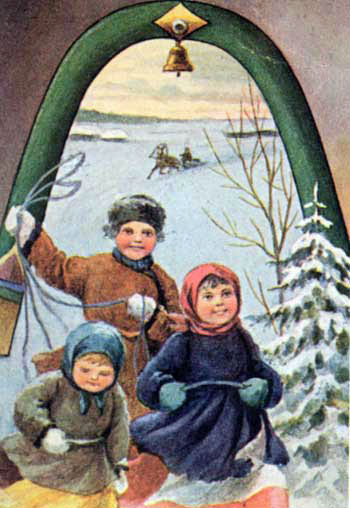